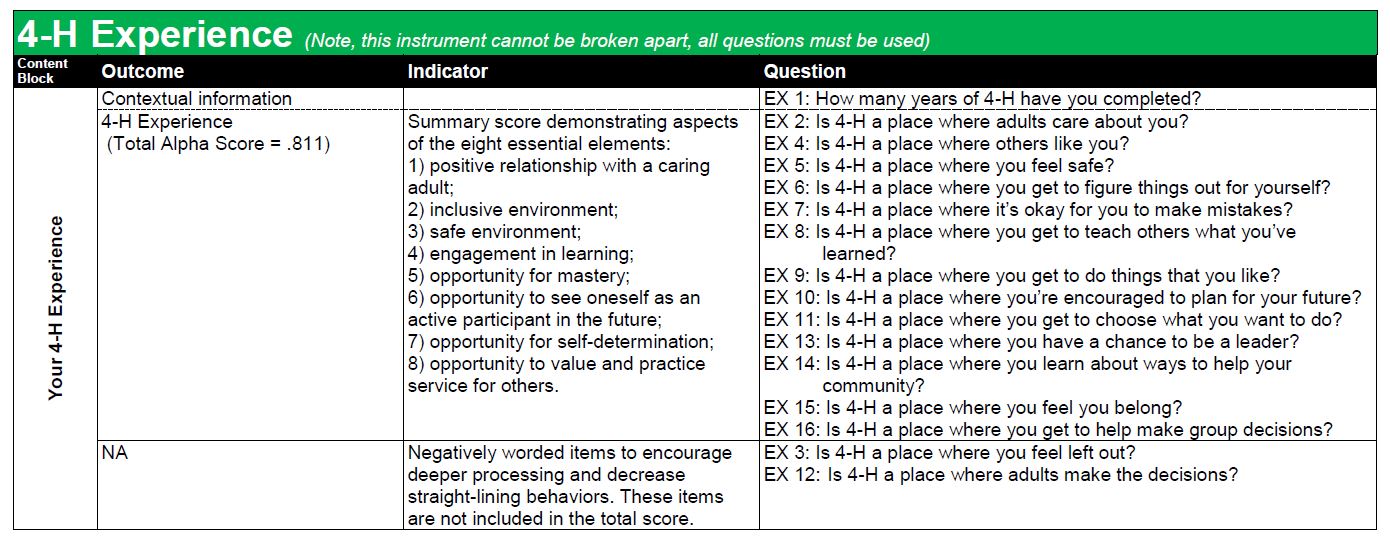 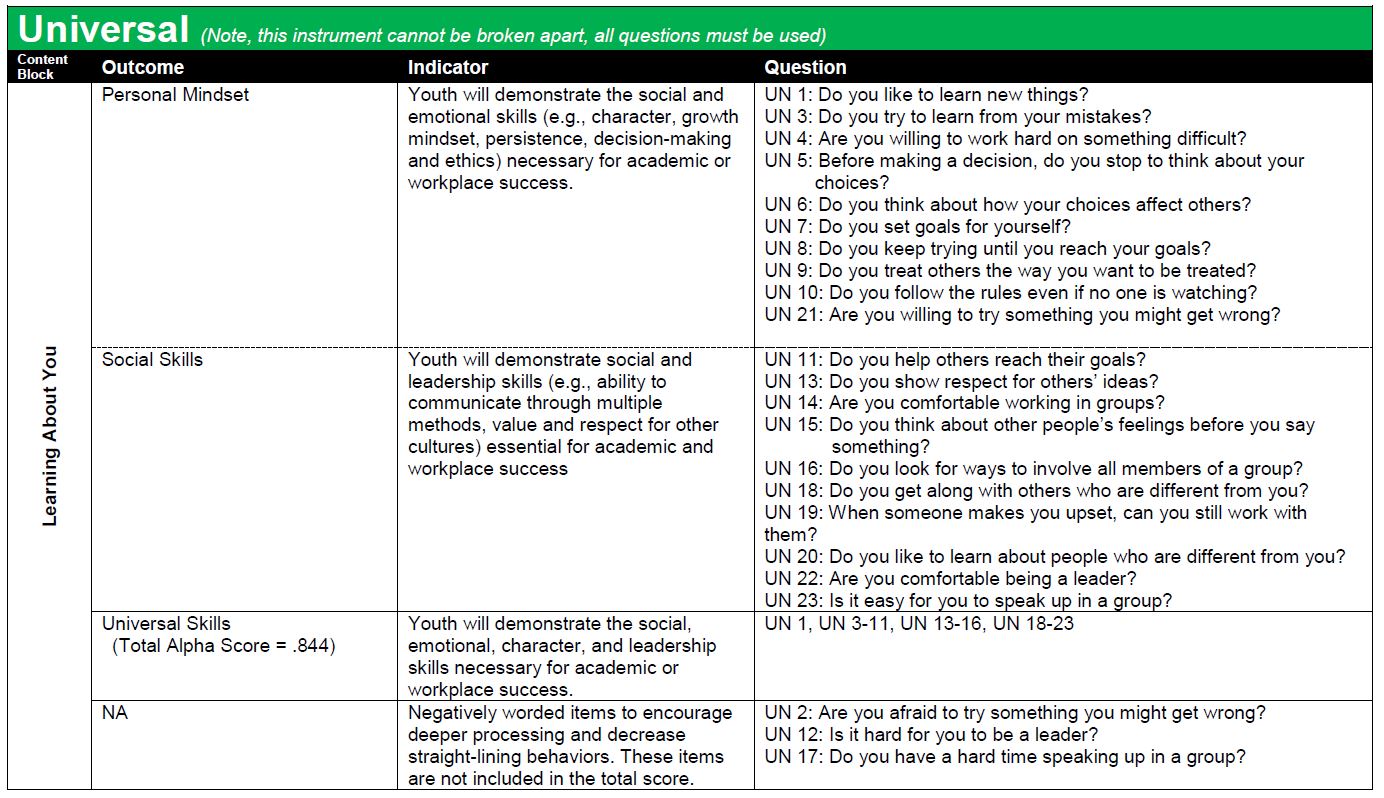 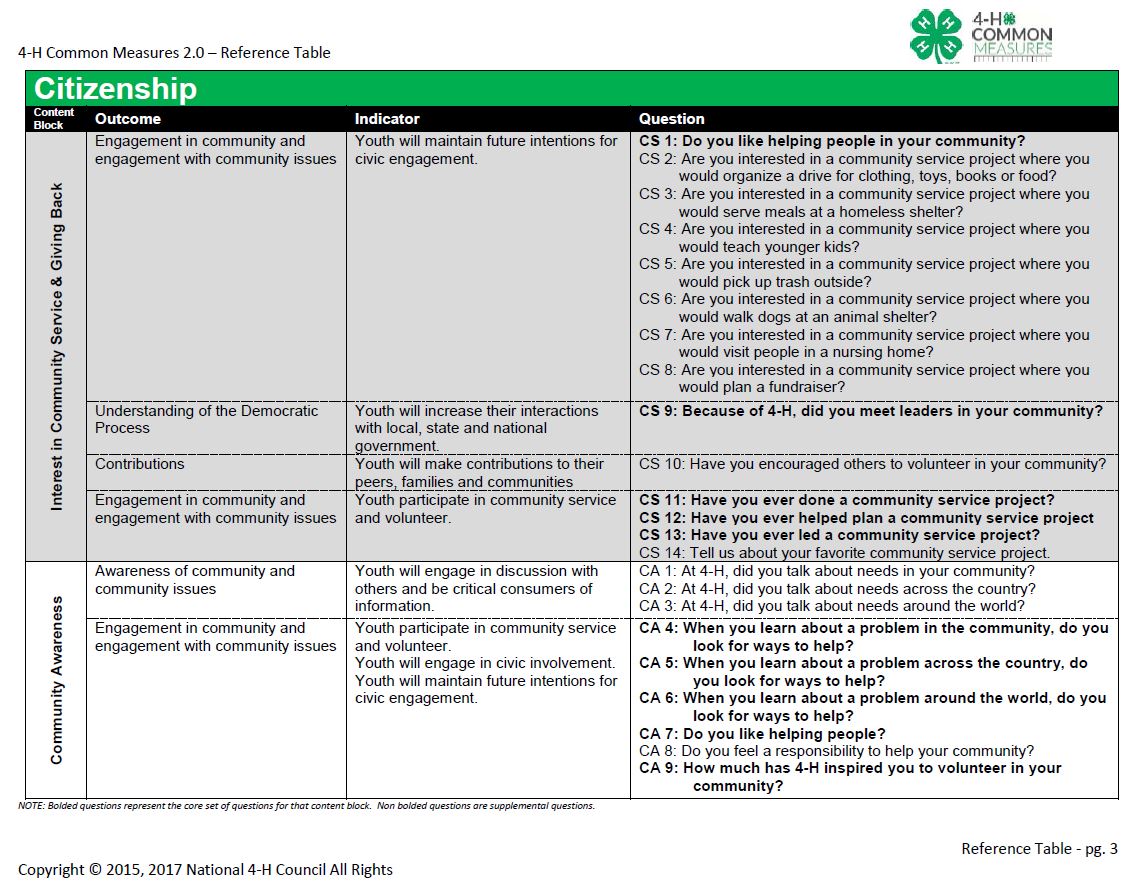 Part 1
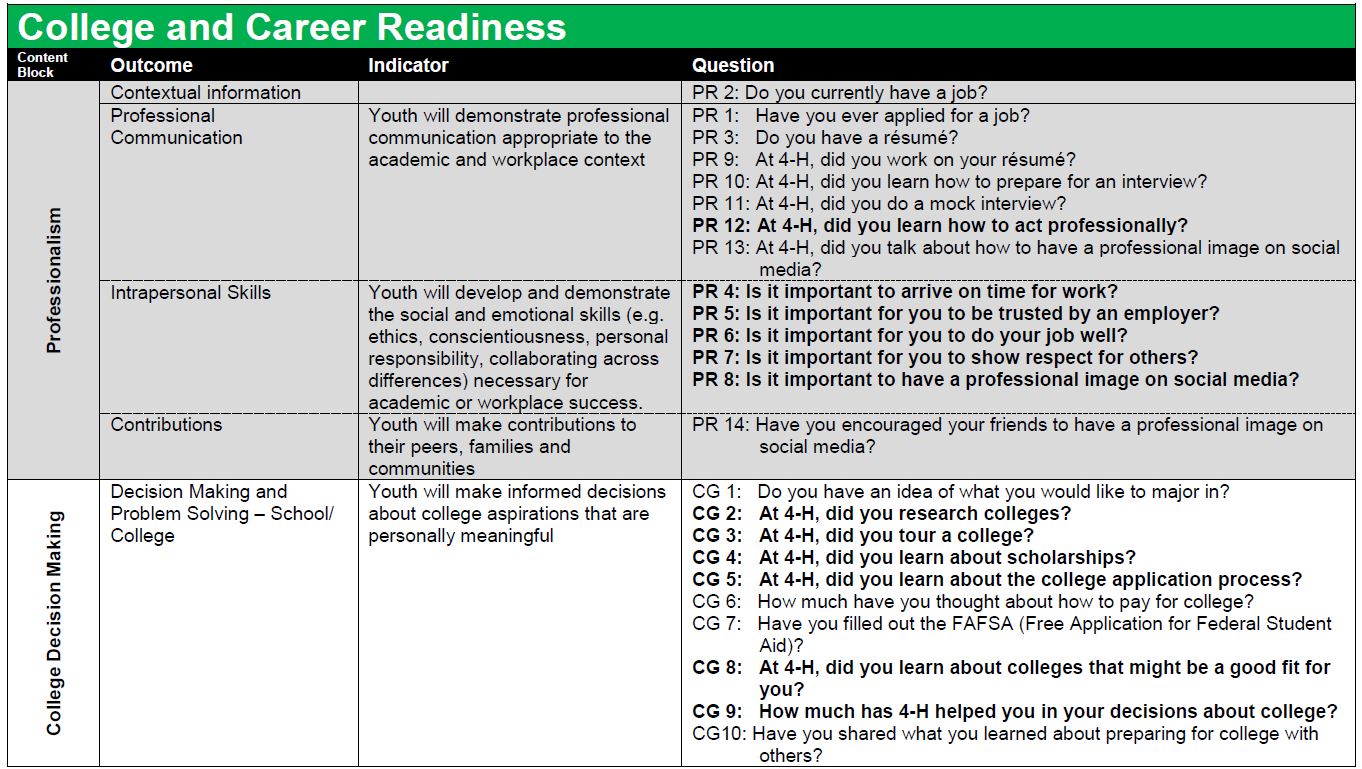 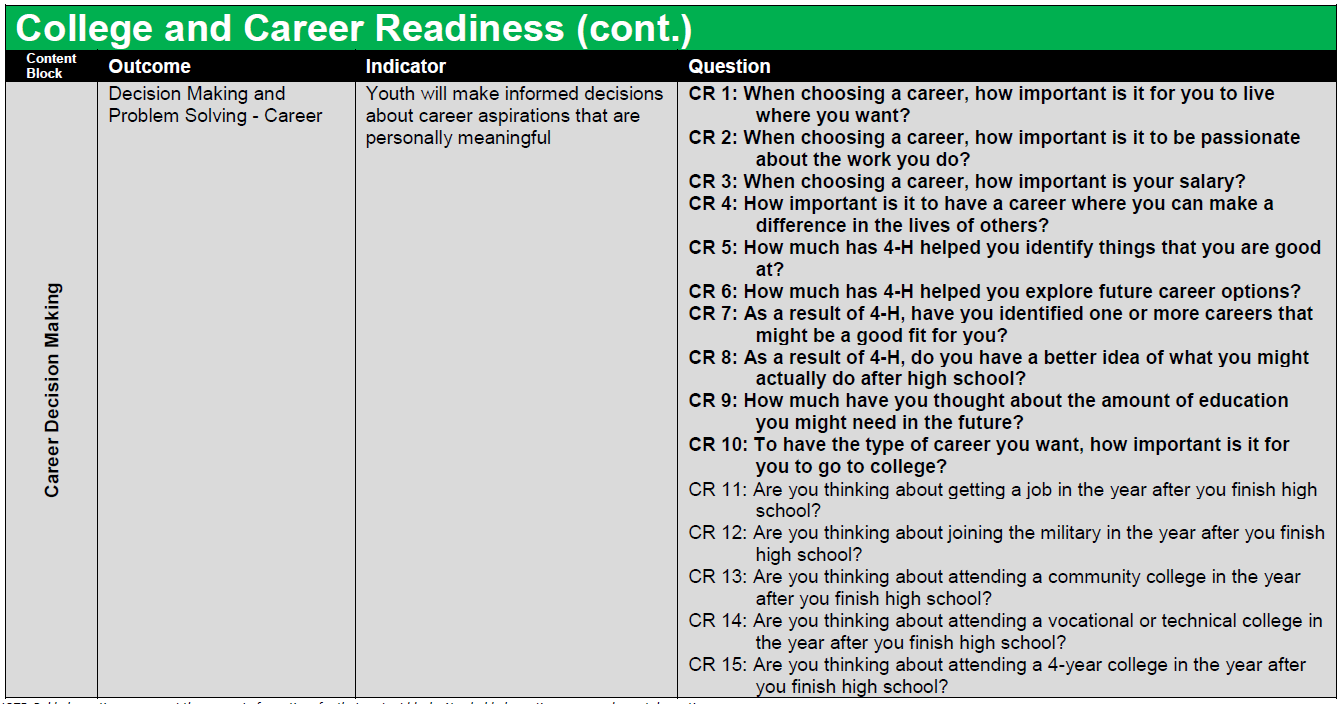 Part 1
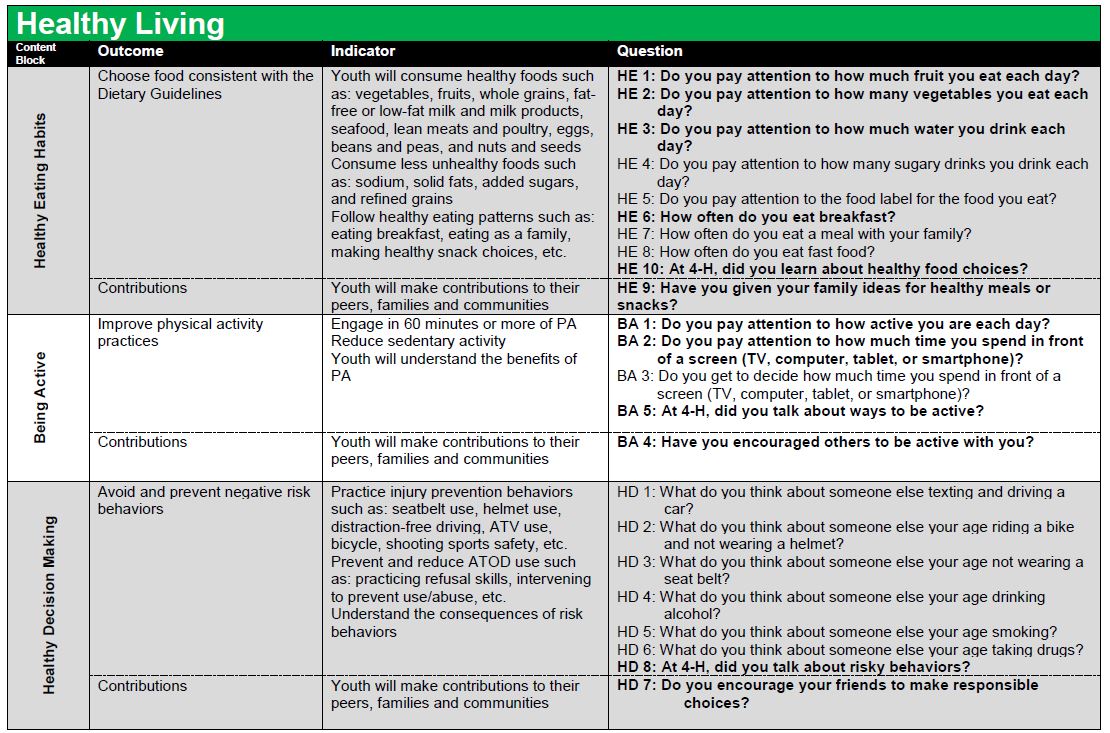 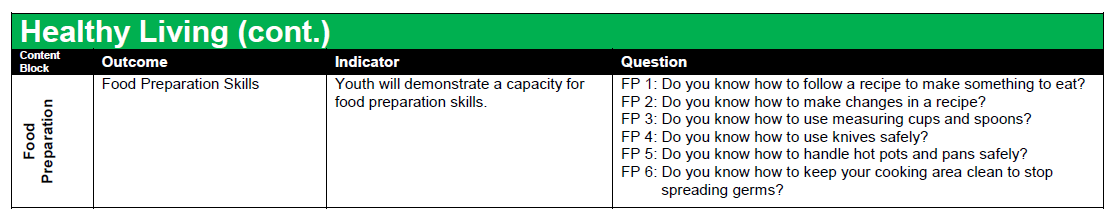 Updated
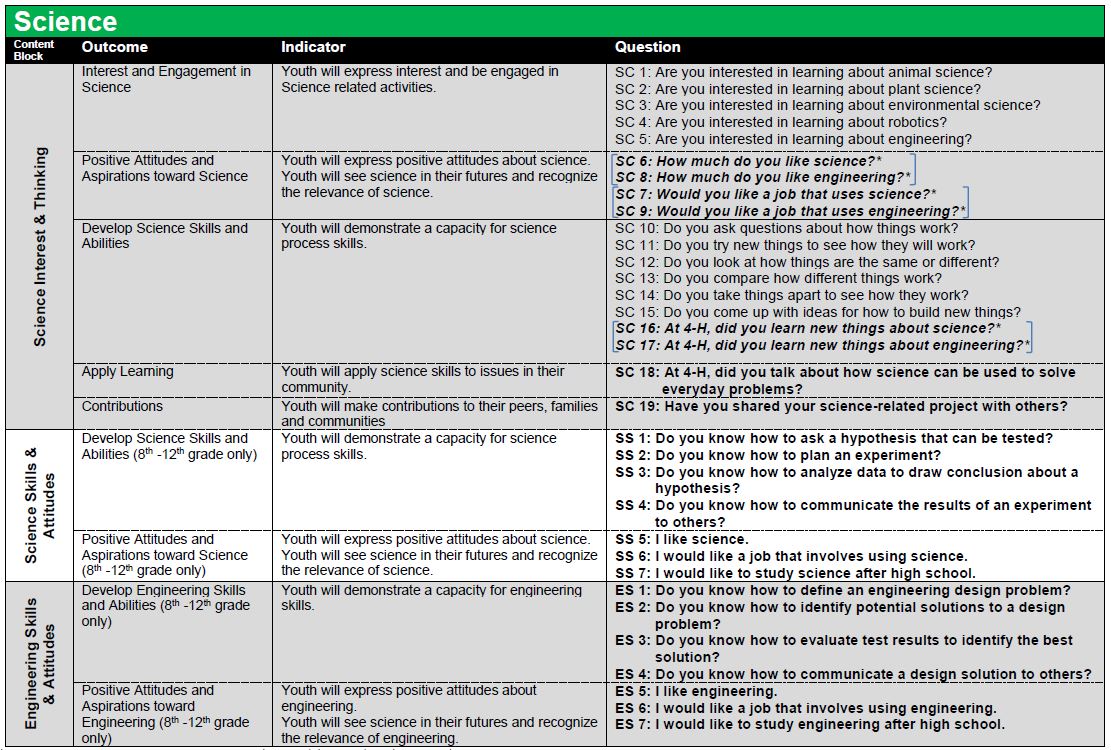 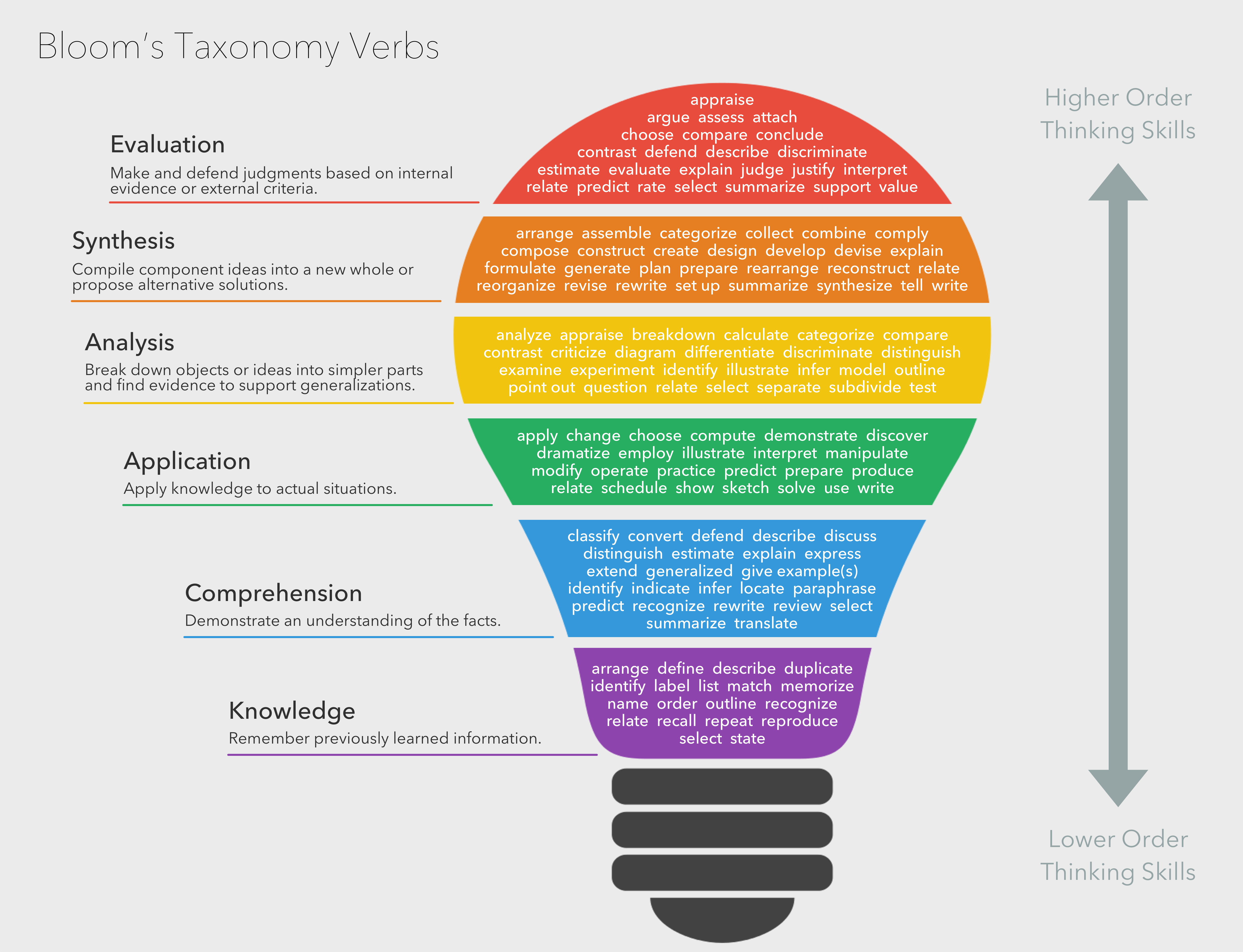